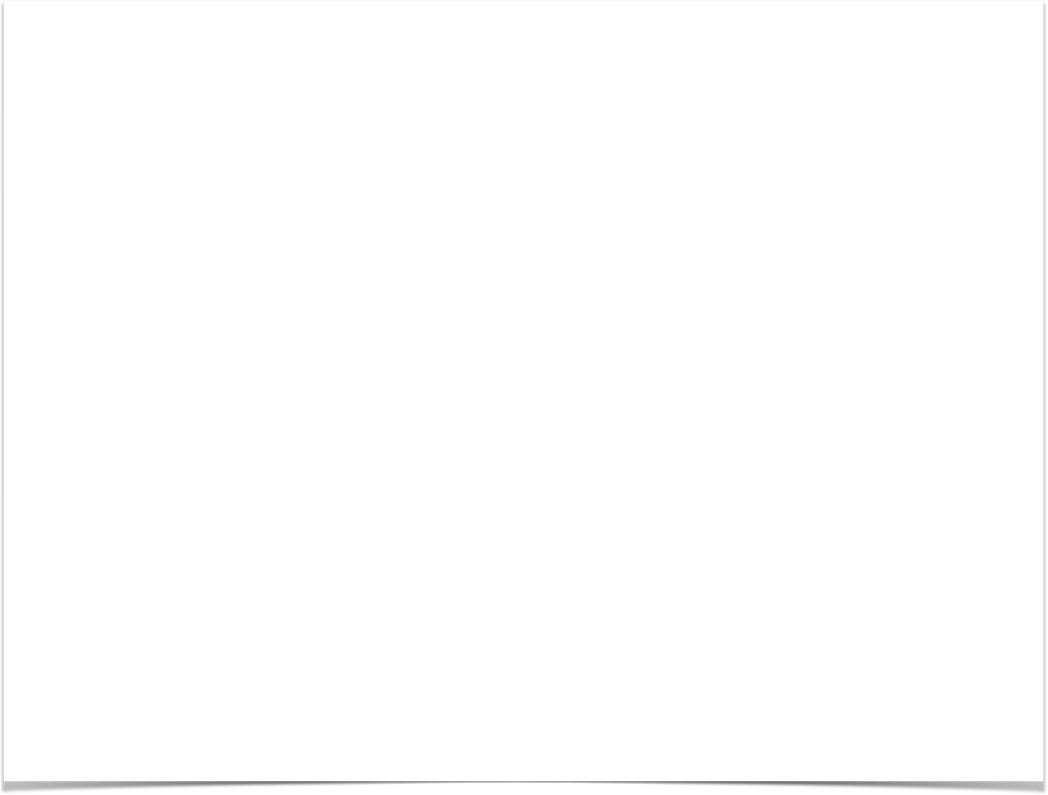 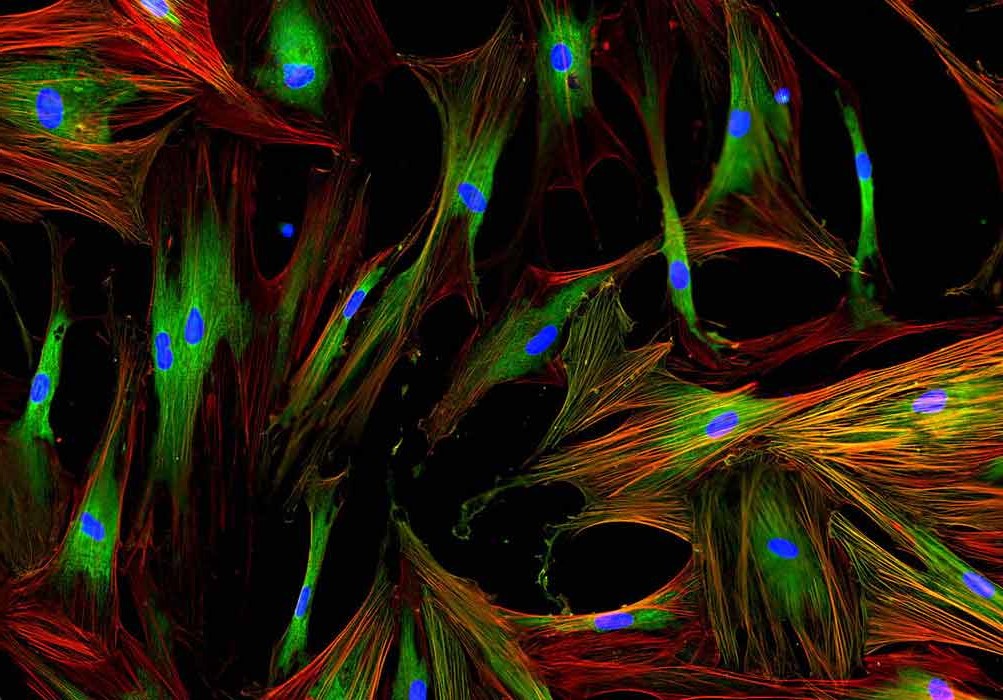 Precision Therapeutics
Shane Rose MD
Rayus - Regenerative Medicine
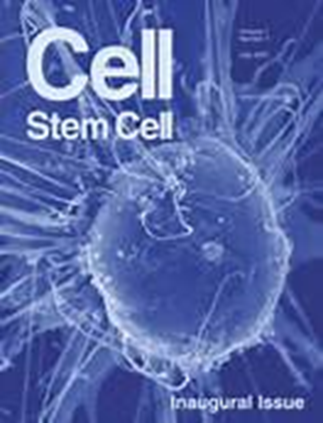 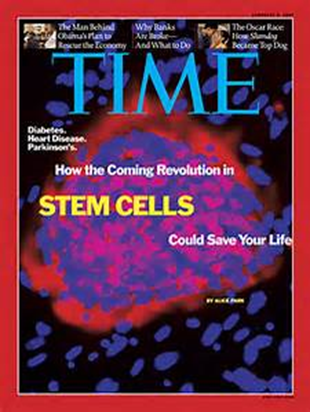 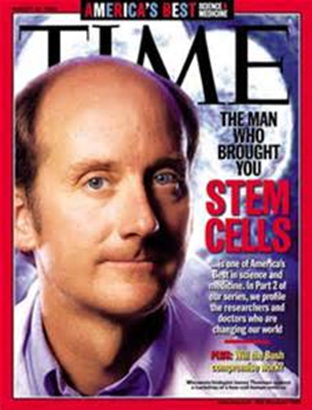 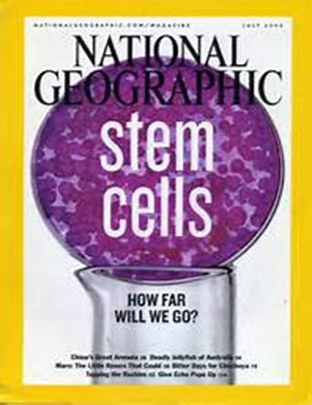 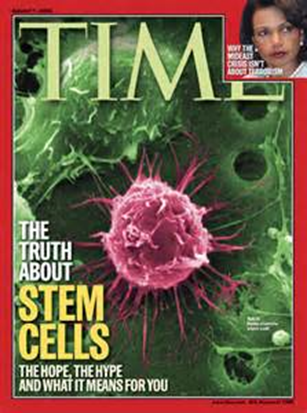 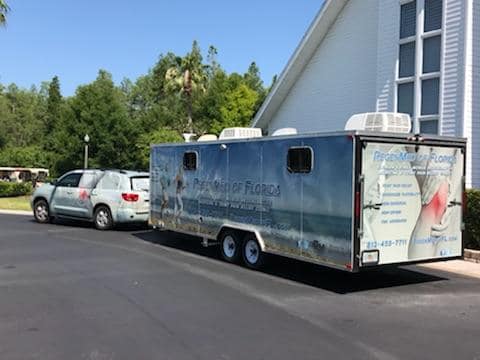 Regenerative Medicine
The intentional and active promotion of the repair response regarding diseased, dysfunctional or injured tissue utilizing stem cells and/or their derivatives.
Intentional and active
Physician intervention
Best Orthobiologic 
Precise and complete placement
Intentional and active
Physician intervention
Best Orthobiologic 
Precise and complete placement
Physician intervention
Highly trained and experienced MD or DO who understands the theory, options, techniques, and pitfalls of each disorder and procedure.
First and greatest responsibility - Should this be done?
Chiropractors cannot legally perform injections of any material.
Nurse Practitioners and Physician Assistants do not have the legal standing to prescribe Orthobiologic treatments.
FDA letters to major Peri-natal derived producers stating non-compliance
Liveyon
Chara Biologics
RichSource Stem Cells
20 other smaller companies
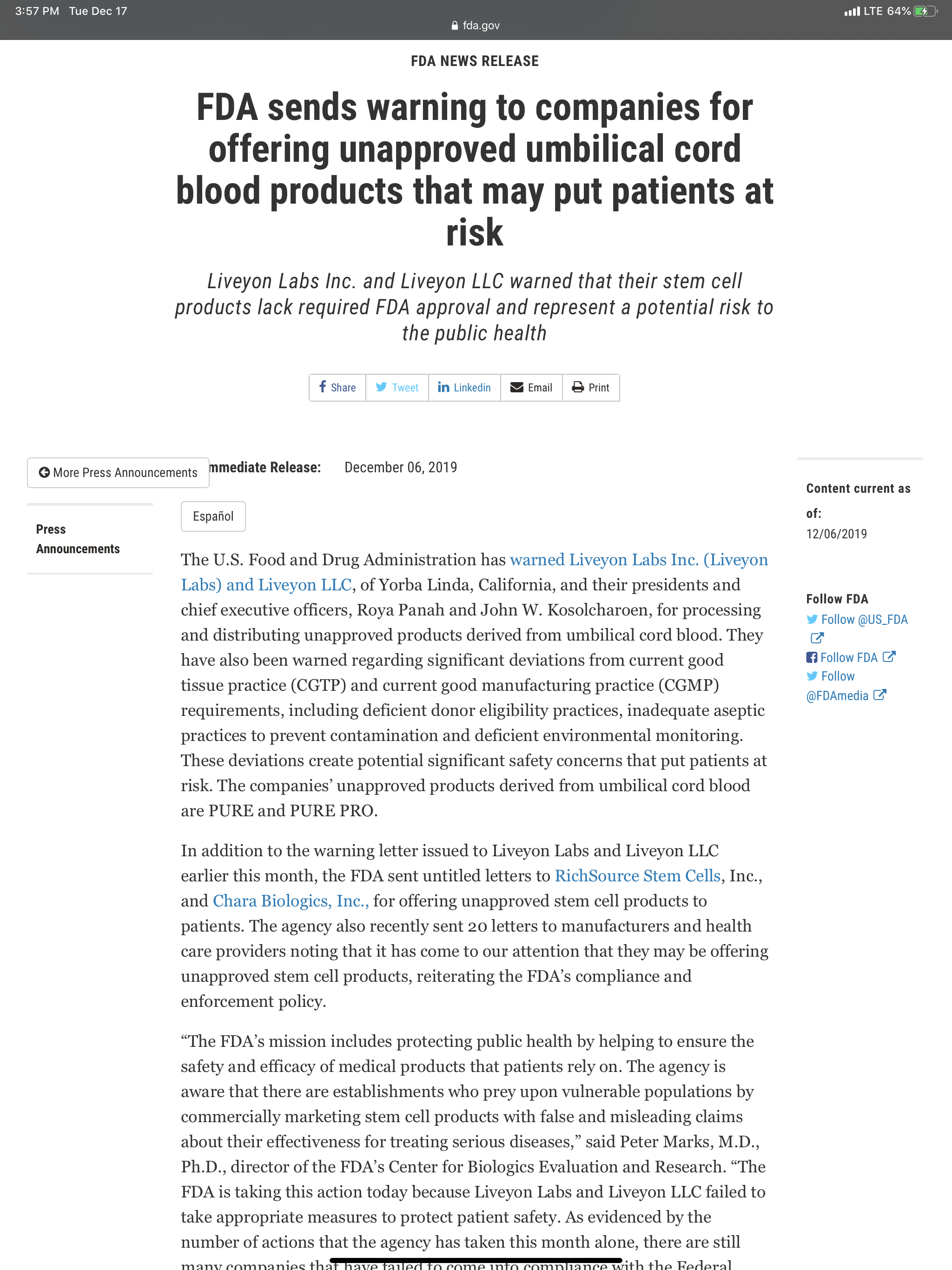 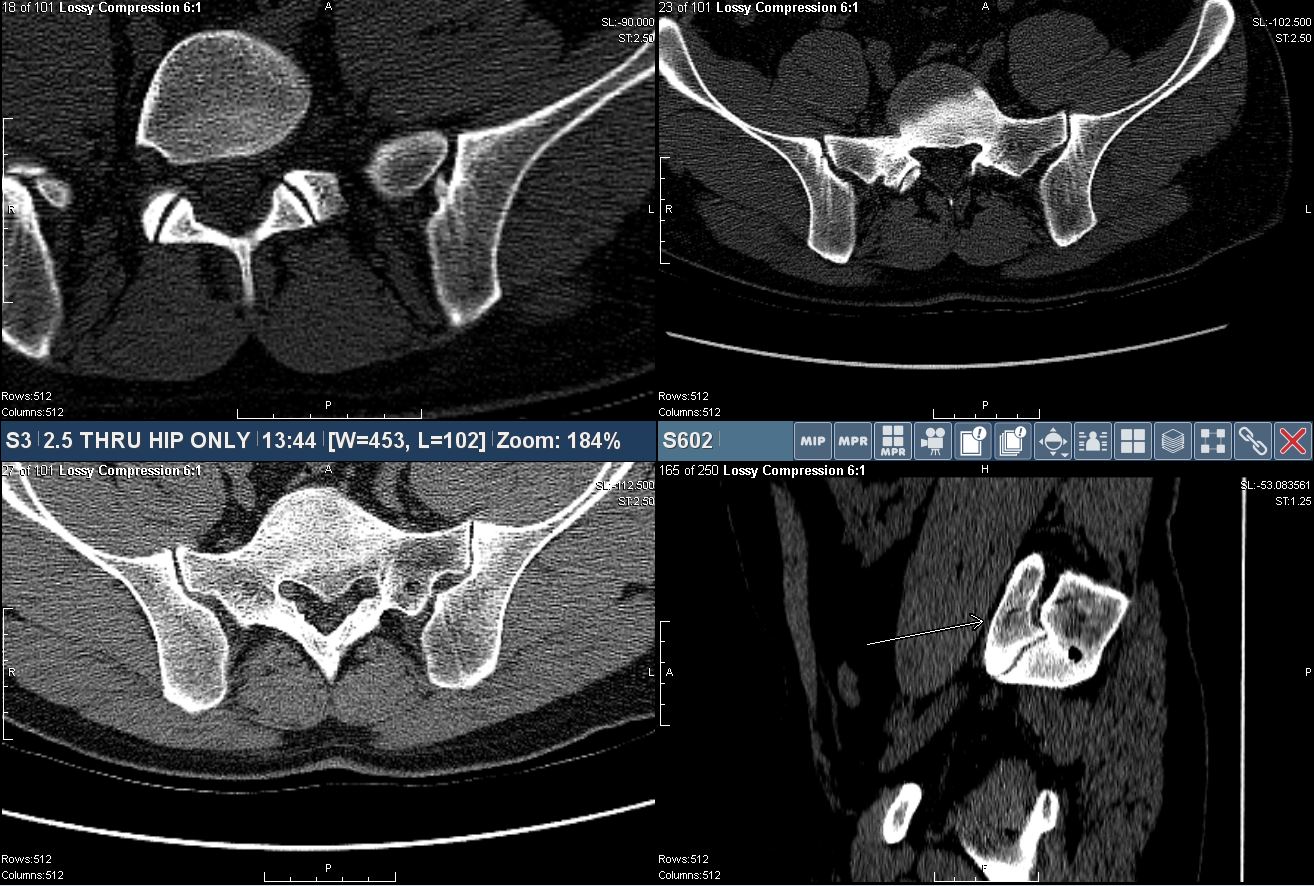 Importance of experience and technique

28yo male now complains of severe buttock and hip pain after BMAc
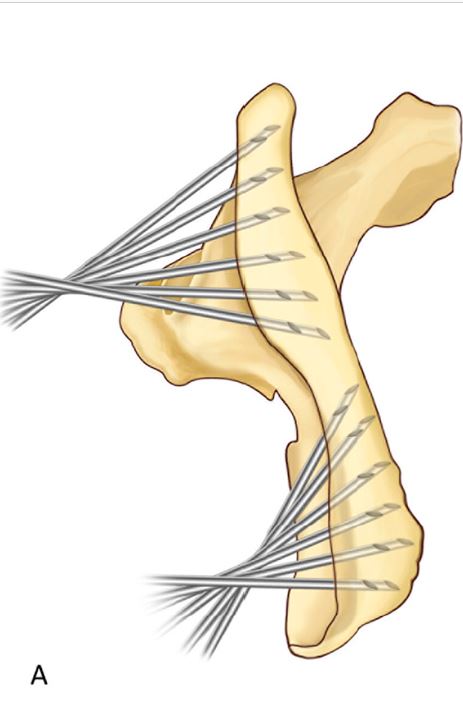 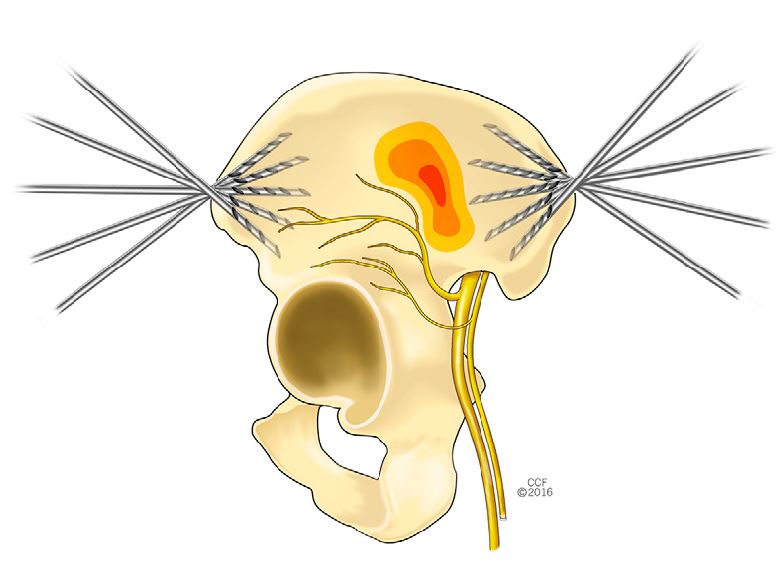 Illiac crest needle placement options for optimal BMAc quality.                                                                                                                                                           - Piuzzi 2018
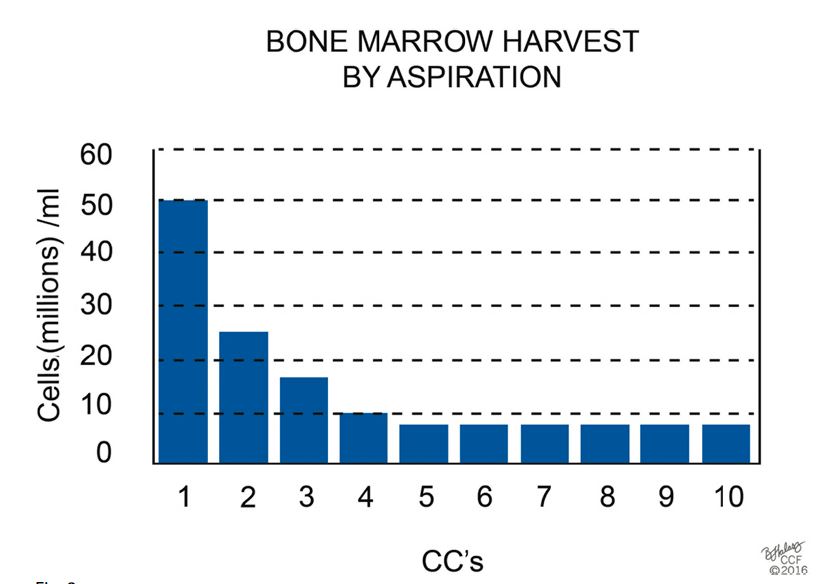 85% of all marrow-derived cells available from a given site were collected in just a 2-ml aspirate. - Piuzzi 2018
It is critical that multiple small volume aspirations from multiple sites be completed to insure the best BMAc MSC  quality.
Intentional and active
Physician intervention
Best Orthobiologic 
Precise and complete placement
Best Orthobiologic
PRP - Platelet Rich Plasma
LR or LP (Leukocyte Rich or Poor)
PPP - Platelet Poor Plasma
PL - Platelet Lysate
BMAc - Bone Marrow Aspirate concentrate
A2M - Alpha-2 Macroglobulin
Integrated sclerosing agent
* Adipose derived *
NSAIDS
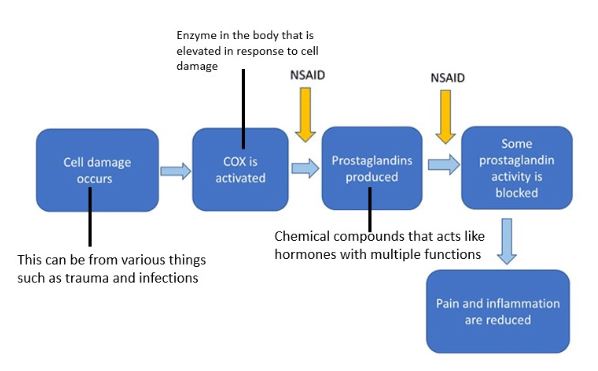 NSAIDs moa is via COX 1-2 disruption, blocking the inflammatory cascade, thereby decreasing aggravation of nerves and subsequent pain.
The inflammatory cascade is part of the HEALING cascade in which recruitment of cells produce cytokines and growth factors which are intended to heal the initial injury.
By using NSAIDs for pain, we are essentially turning a 'healing acute' injury into a 'non-healing chronic injury'.
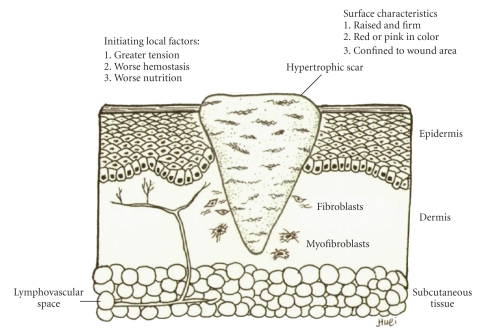 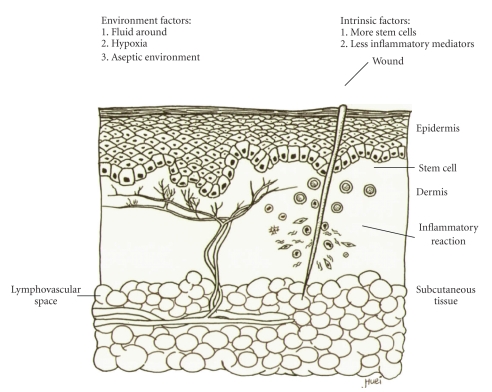 Fetal
NSAID
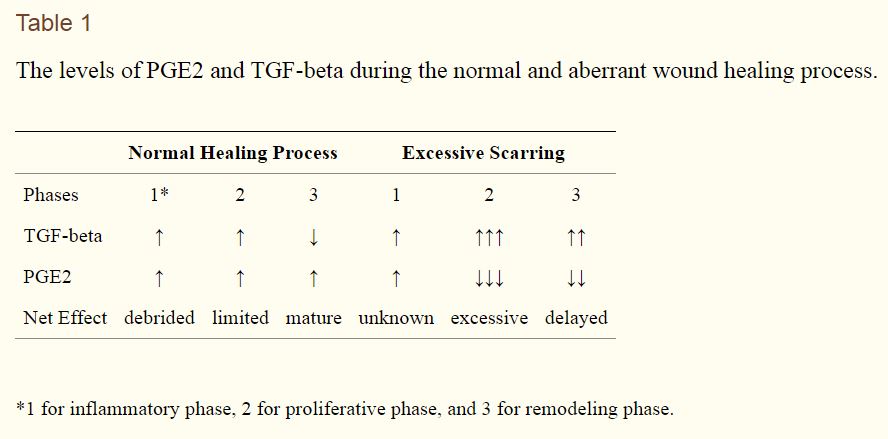 Local Anesthetic
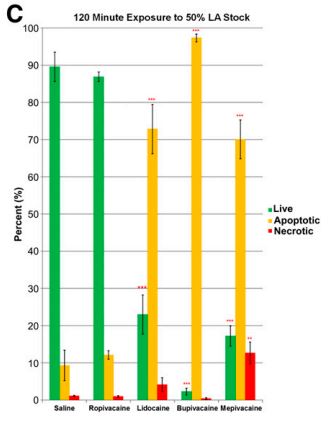 Local anesthetics are commonly added to the PRP/Stem cell injectate or the area is heavily anesthetized prior to injection.
Lidocaine, Ropivacaine, Mepivacaine, and Bupivacaine all resulted in significantly increased apoptosis.
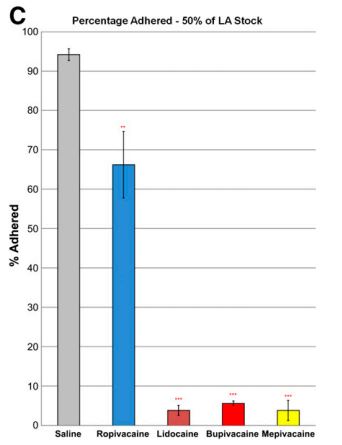 Dregalla 2014
Best Orthobiologic
What is not ready for use at this time?
Birth derived origin
Placental
Amniotic
Umbilical cord blood
Wharton's Jelly
Embryonic
* Urine *
Exosomes
Do birth derived 'Stem Cell' products contain living Stem cells?
Panero et al - Are Amniotic Fluid Products Stem Cell Therapies? A Study of Amniotic Fluid Preparations
"MSCs could not be identified in the Commercial AFPs or unprocessed amniotic fluid." -                                     PalinGen, FloGraft, and Genesis AFPs
Becktell et al - Proteomic analysis and cell viability of nine amnion-derived biologics
"amnion-derived products do not enact their positive effects by serving as a source of live cells or growth factors." - Arthrex, MiMedX, Amniox, Integra
Berger et al - In Vitro Evaluation of Injectable, Placental Tissue-Derived Products for Interventional Orthopedics. 
"Do	not likely contain viable stem cells once they are thawed per the manufacturer's recommendatons." - AmnioFix, BioDRestore, FloGraft Freedom, Ovation Cellular Repair
Centeno et al - Review of Utah Cord Blood Products. - CSU Translational Medicine Institute
"No viable stem cells found in culture." - LiveyonPure, StemVive, CharaCore, RichGen, StemL
Colony forming units (purple dots) representing living stem cells in original "cell" preparations.
Volume and concentration are critical
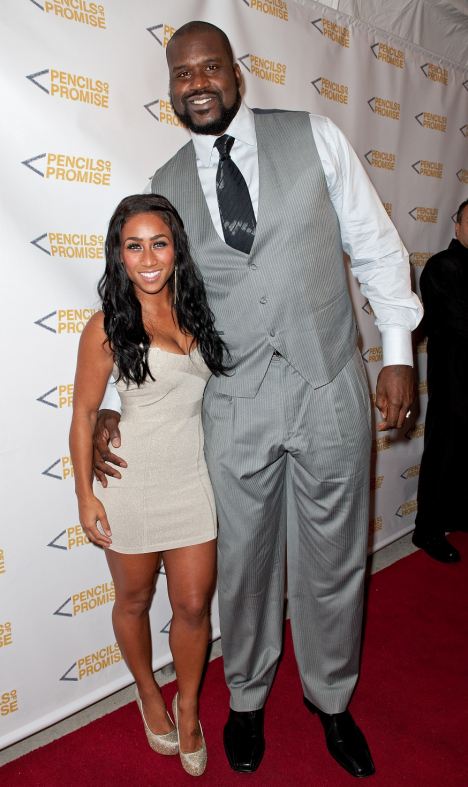 The concentration is proportional to the initial blood volume obtained.
The proportion of growth factors and platelets is directly proportional to the concentration. 
Both of these are directly proportional to the outcome.
Requirements depend on size and age of patient, body part, type and degree of injury, current state of injury (ie chronic vs acute), and other associated factors.
Knee volume
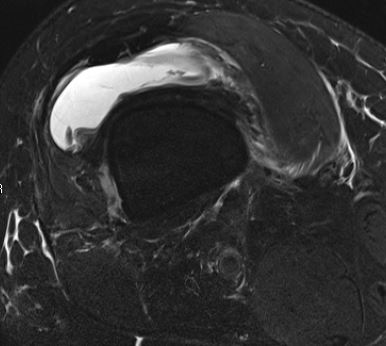 V = 1.6 height (cm) - 135


Pt. 6'2" (188cm)
Effusion volume of 165ml
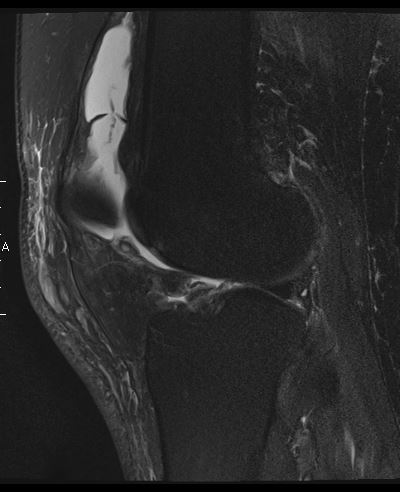 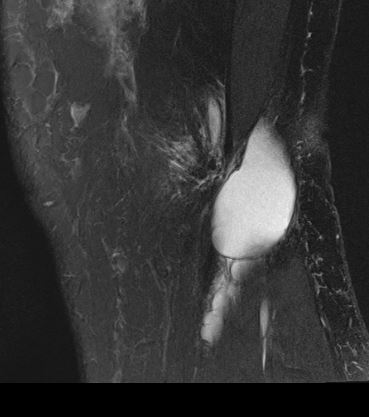 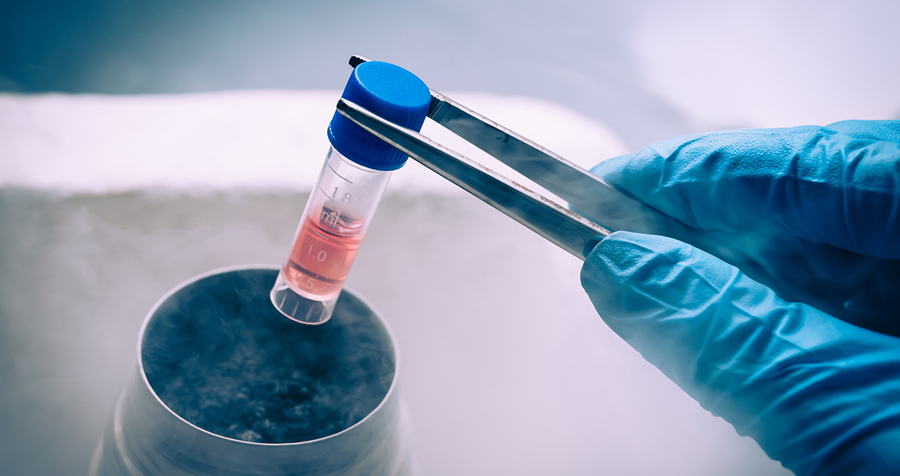 Intentional and active
Physician intervention
Best Orthobiologic 
Precise and complete placement
Precise and complete placement
Best and most accurate modality for any given situation 
Fluoroscopy, Ultrasound, and/or CT
Precise placement of injectate
Membranes and fascial planes matter
Complete injection of all associated structures
Rarely a single injection. Typical knee requires between 4-10 needle placements in order to fully address all involved structures.
Stem cells tend to stay where they are placed. This micro-environment is called the niche. And it largely dictates the ultimate fate of the stem cells.
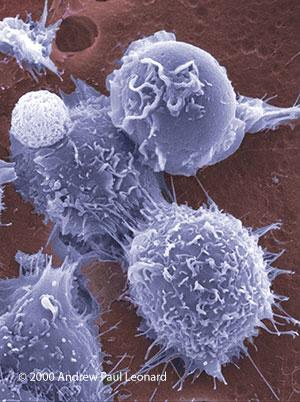 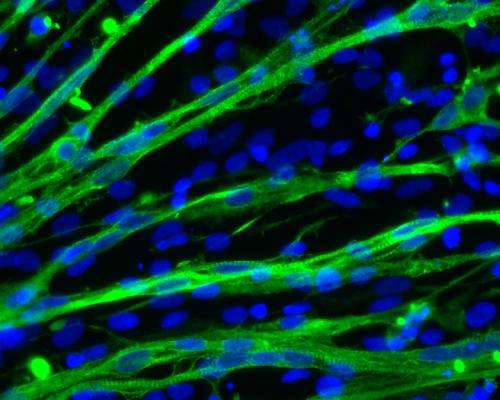 Niche
Stem cells migrate via sensing of a biochemical gradient. (chemotaxis)
It is critical that the injection be completed as close to the location of injury as possible, as all current treatments consist of both cells and growth factors which will maintain the higher gradient in the area of injection. 
Fascia, sheaths, plica, membranes, etc can all mitigate diffusion of injectate thereby negating cell migration away from the location of injection. - Labusca 2018
Results = No room for error
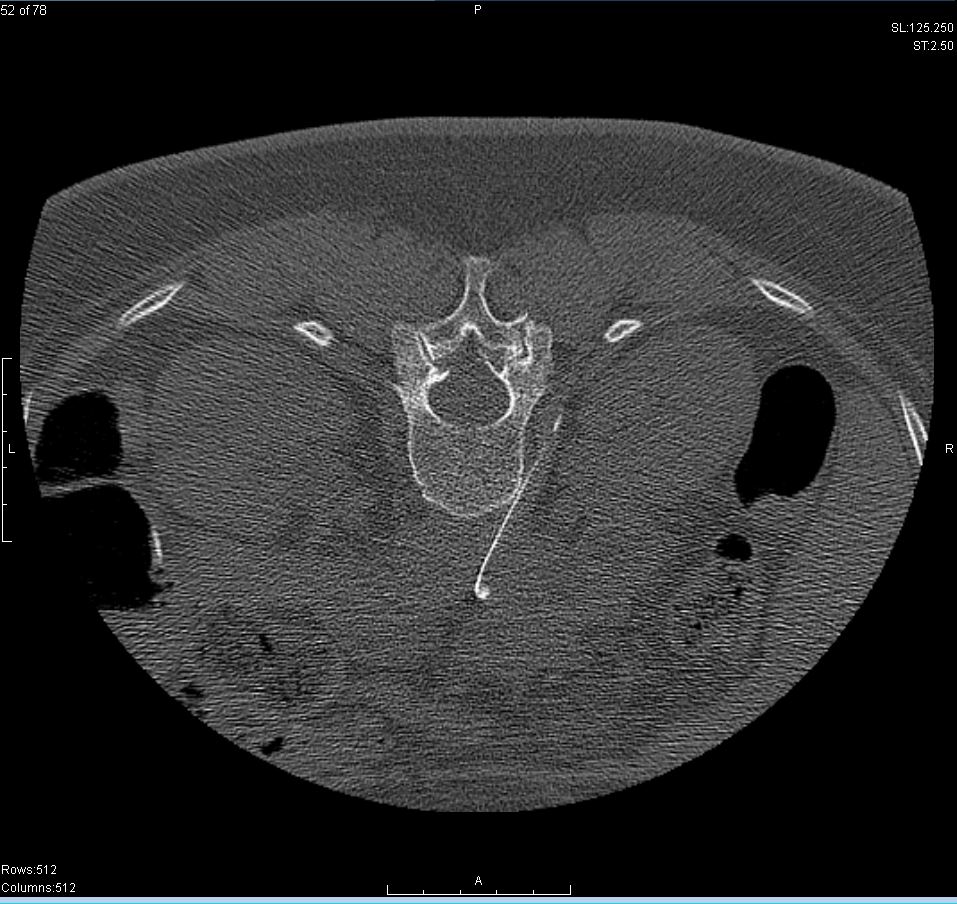 Regenerative Medicine
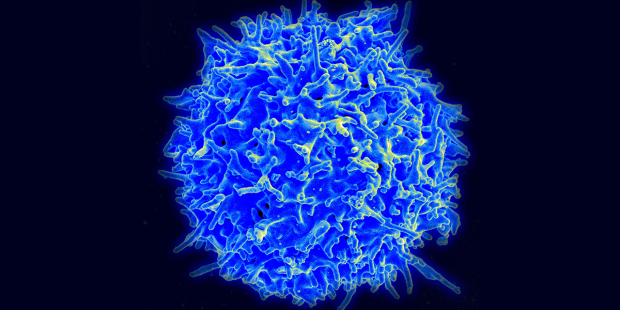 The intentional and active promotion of the repair response of diseased, dysfunctional or injured tissue using stem cells and/or their derivatives.
Promotion of the repair response
Intracellular proteins
Extracellular matrix
Exosomes *
Leukocytes
granulocytes (neutrophils, eosinophils, and basophils), monocytes, and lymphocytes (T cells and B cells)
Platelets
Stem Cells
Growth Factors
TGF-β1, VEGF, PDGF-BB, FGF-b, SDF-1, GCSF, MMP-9, etc
mRNA
Vesicles
Healing Cascade
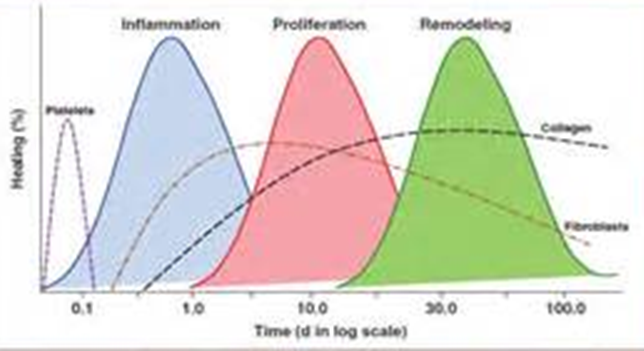 Bleeding - regenerative cells and growth factors to the site of injury
Low vascular environments (joints, cartilage, ligaments, etc) have poor delivery of these healing factors.
Concentrating and precisely delivering them initiates, speeds, and augments
Normal Metabolism
Highly regulated balance:
synthesis vs degradation
Growth factors promote
Anabolism
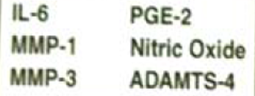 Other components inhibit
Catabolism
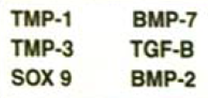 Platelets
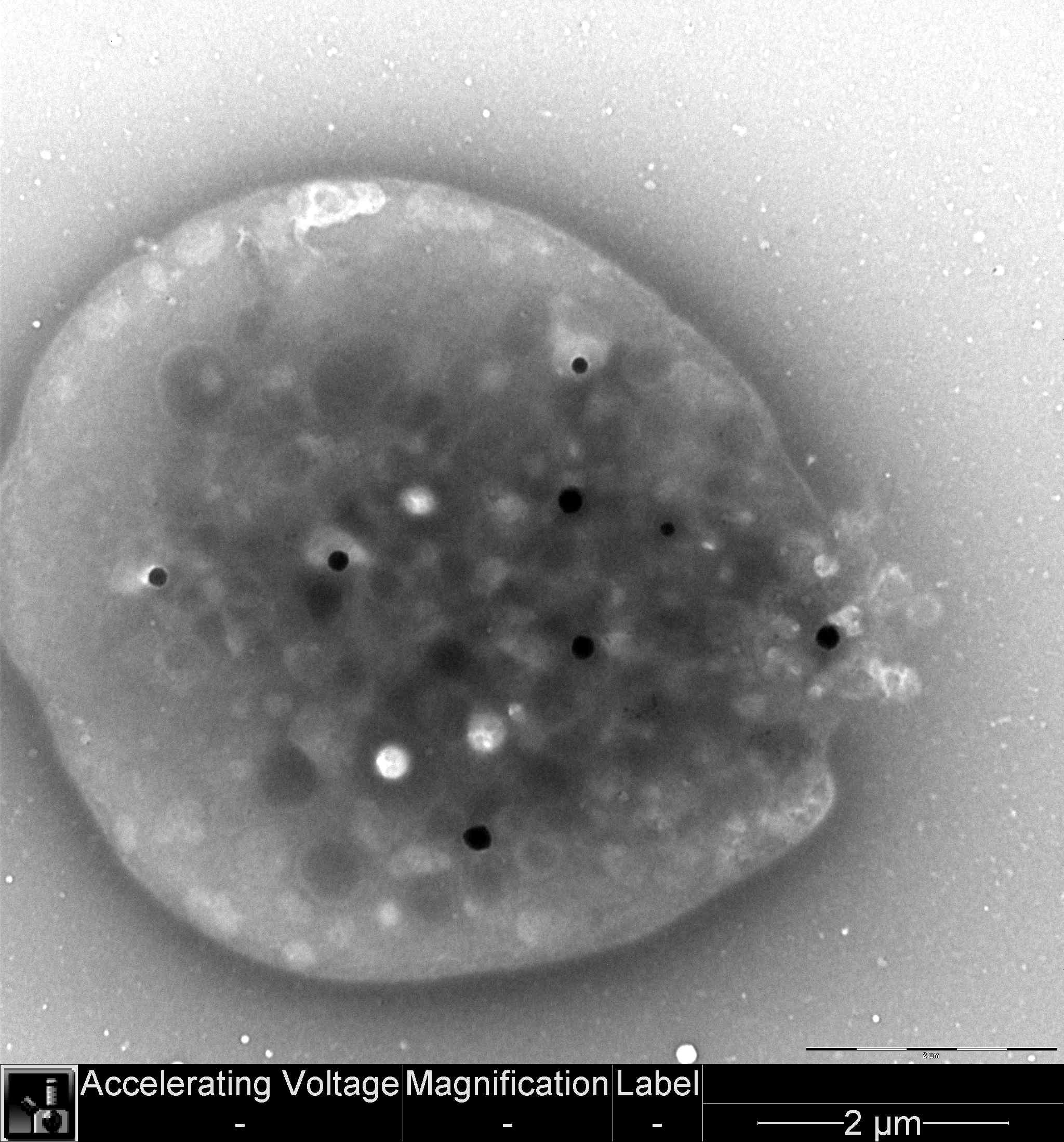 Platelet Rich Plasma (PRP)
Platelet Poor Plasma (PPP)
LR-PRP
LP-PRP
Promotion of the repair response
Intracellular proteins
Extracellular matrix
Exosomes *
Leukocytes
granulocytes (neutrophils, eosinophils, and basophils), monocytes, and lymphocytes (T cells and B cells)
Platelets
Stem Cells
Growth Factors
TGF-β1, VEGF, PDGF-BB, FGF-b, SDF-1, GCSF, MMP-9, etc
mRNA
Vesicles
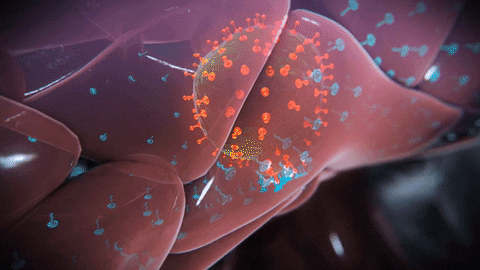 Stem cells
Embryonic stem cells
Embryonic
	- from Pre-implantation stage embryo.
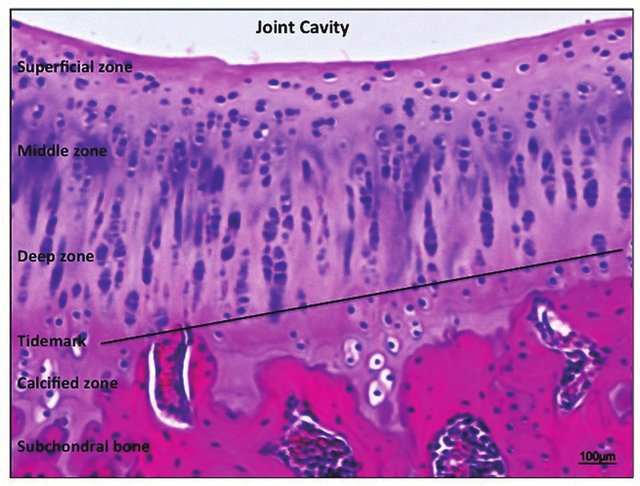 Healthy articular cartilage
Promotion of the repair response
Intracellular proteins
Extracellular matrix
Exosomes *
Leukocytes
granulocytes (neutrophils, eosinophils, and basophils), monocytes, and lymphocytes (T cells and B cells)
Platelets
Stem Cells
Growth Factors
TGF-β1, VEGF, PDGF-BB, FGF-b, SDF-1, GCSF, MMP-9, etc
mRNA
Vesicles
Growth Factors
Primarily act as recruiters and directors
TGF-β1, VEGF, PDGF-BB, FGF-b, IL -1, SDF-1, GCSF, MMP-9, etc
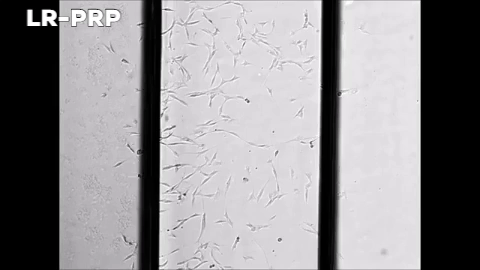 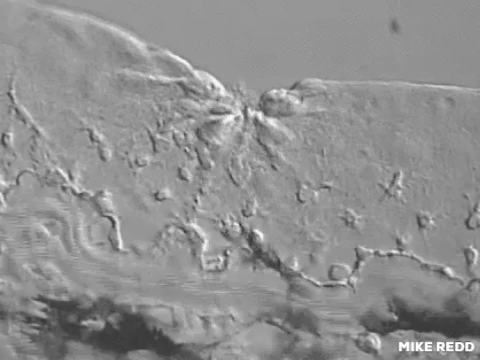 Chemotaxis
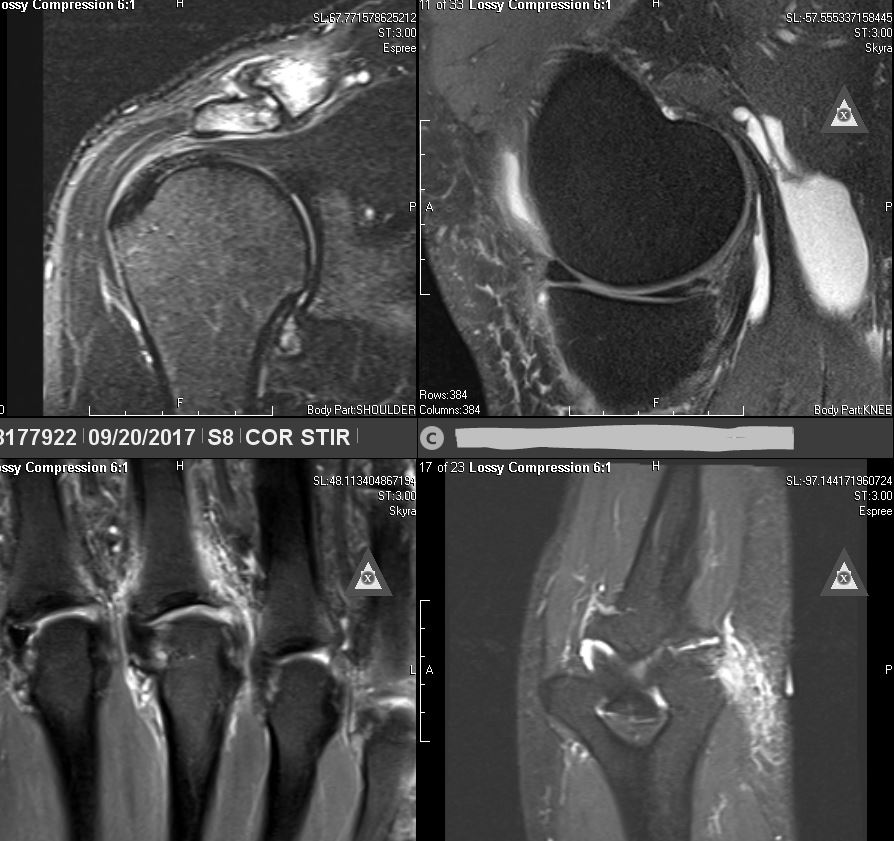 Regenerative Medicine
The intentional and active promotion of the repair response of diseased, dysfunctional or injured tissue using stem cells and/or their derivatives.
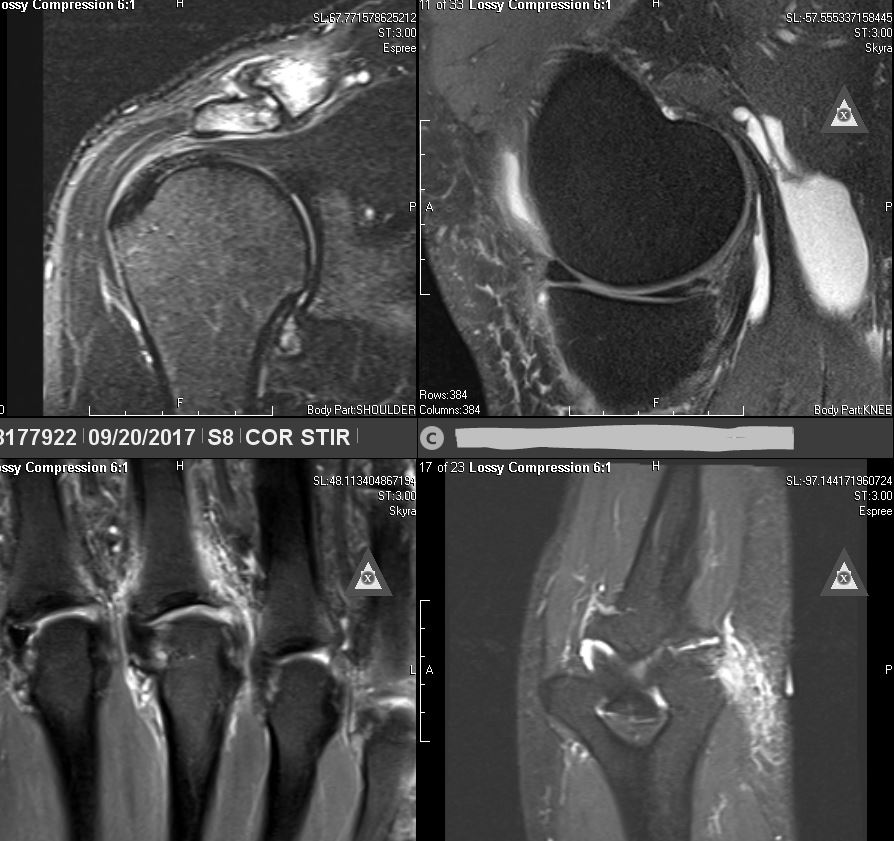 Diseased, dysfunctional, or injured tissue
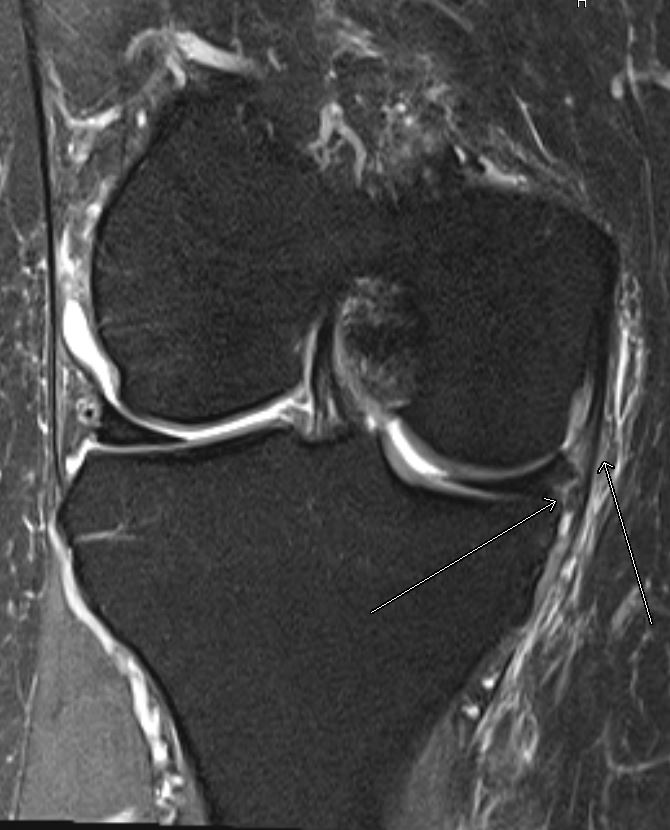 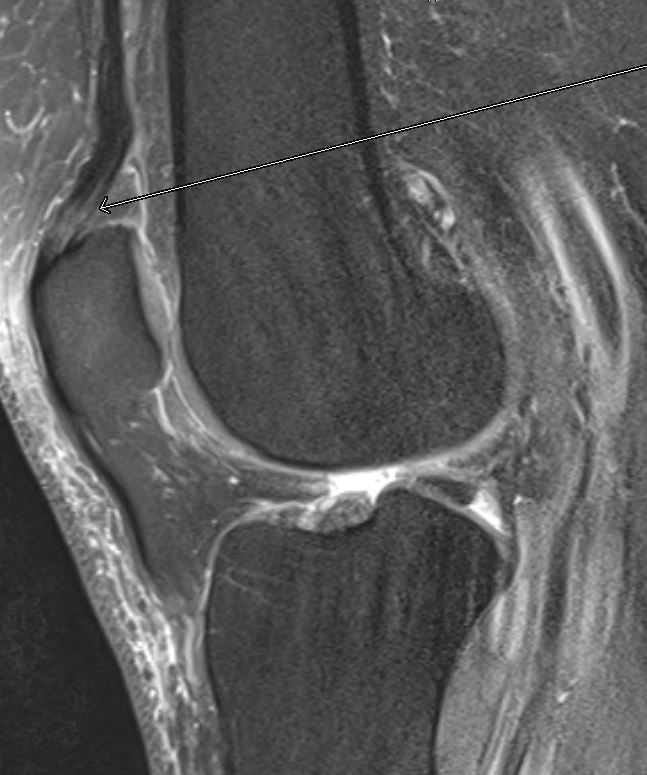 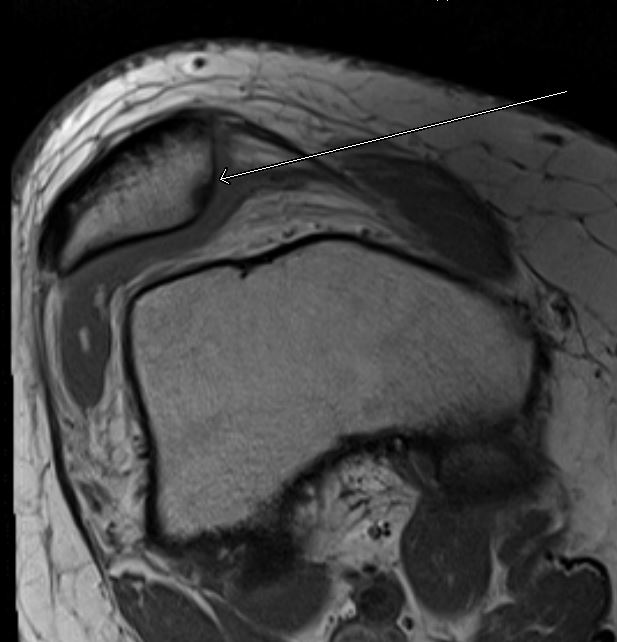 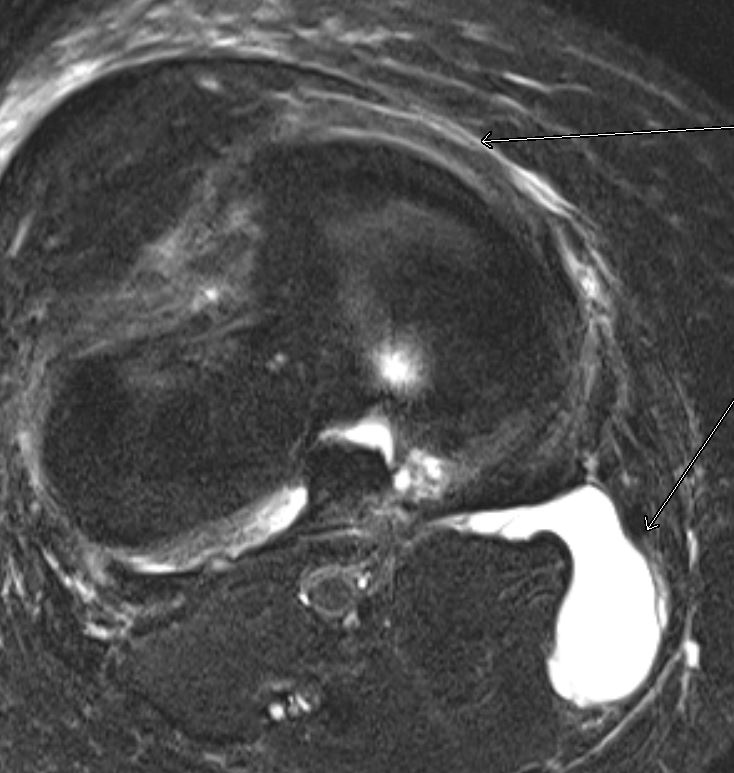 50yo male new onset knee pain. 
Dx - 'undersurface apical flap tear of the meniscus'.
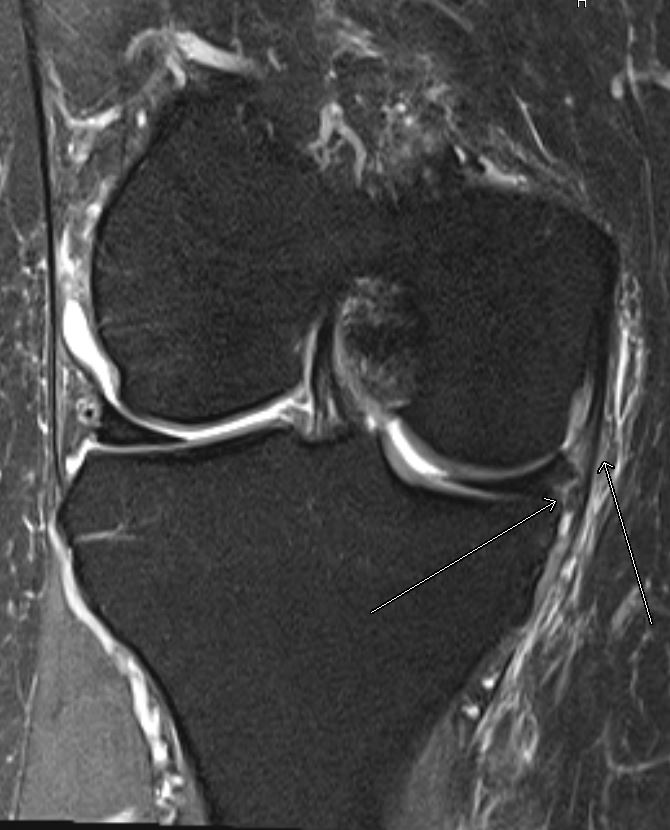 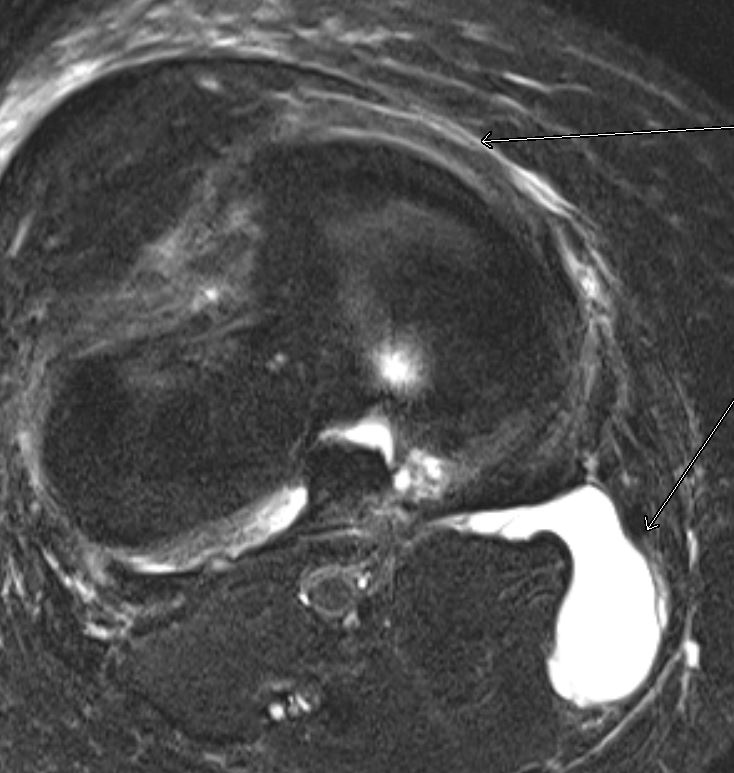 2 weeks s/p medial meniscectomy, pt had large persistent effusion limiting ROM. 
MR demonstrates subarticular stress fx of medial fem condyle.
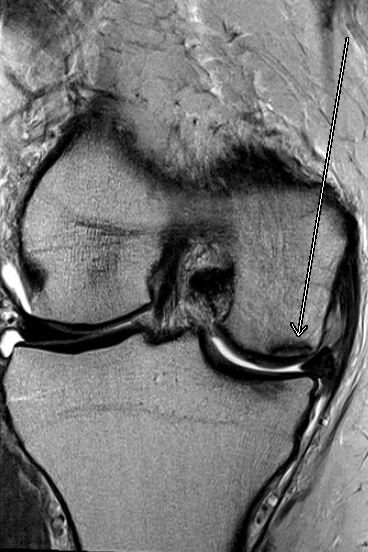 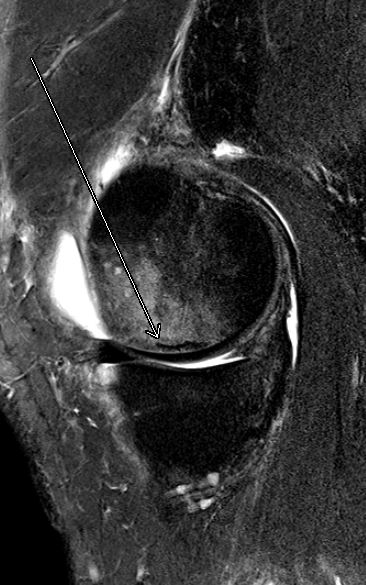 Non weight bearing for 4 weeks. Sxs improved and f/u MR demonstrated progressive healing and patient was allowed to return to exercise.
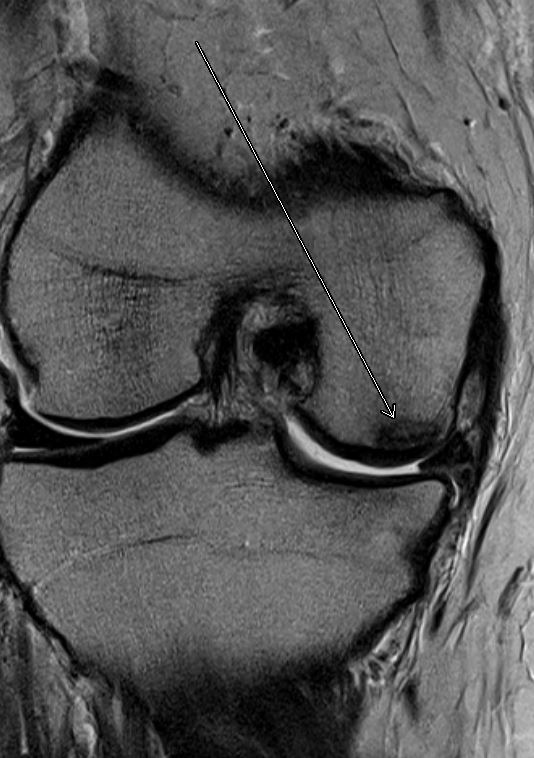 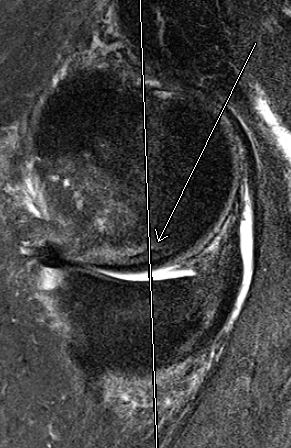 1 month after return to exercise, pt continued to have persistent effusion and developed very slight lower medial knee pain (3/10)  
- MR demonstrates developing tibial stress fx along the med tib plateau.
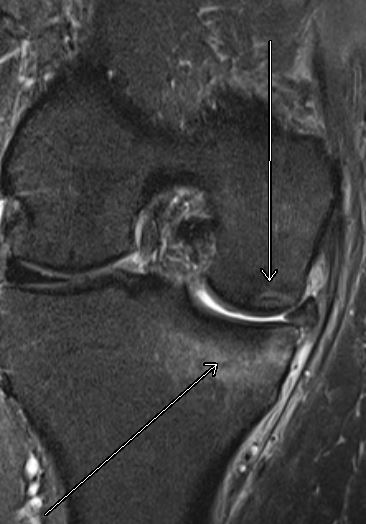 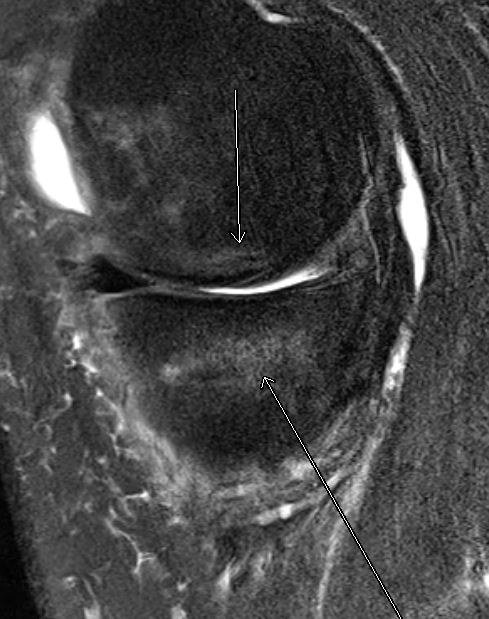 6mo after initial onset of right knee pain and subsequent surgery, pt develops almost identical left knee sxs. 
- MR apical flap tear of posterior horn of medial meniscus.
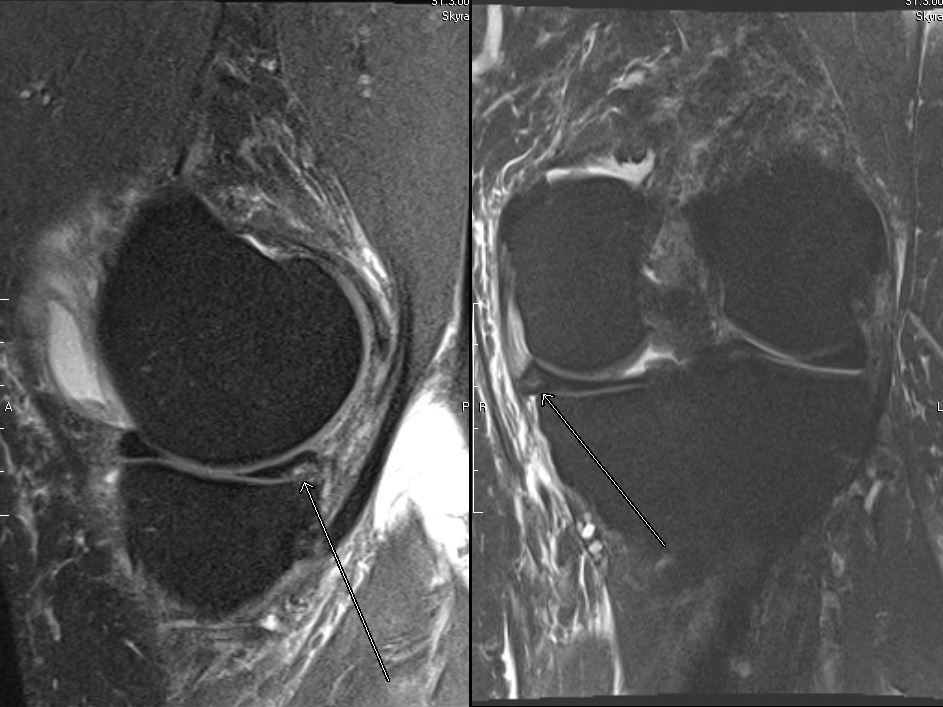 12mo post op, right knee is mildly unstable and there is significant articular cartilage thinning.
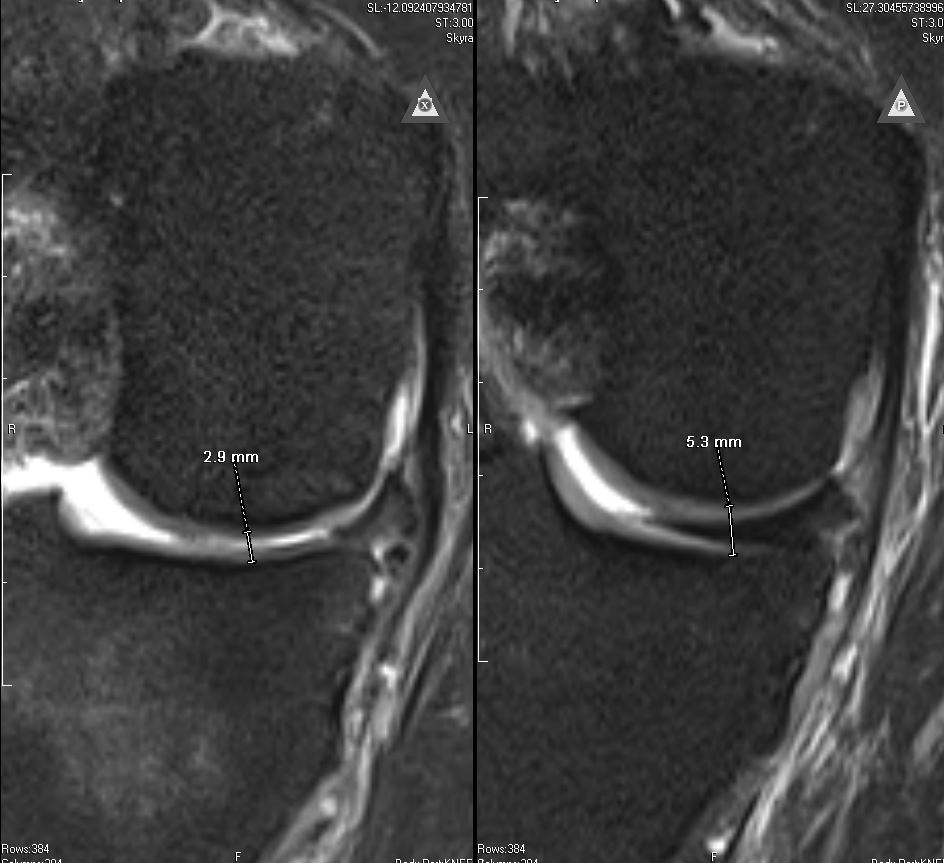 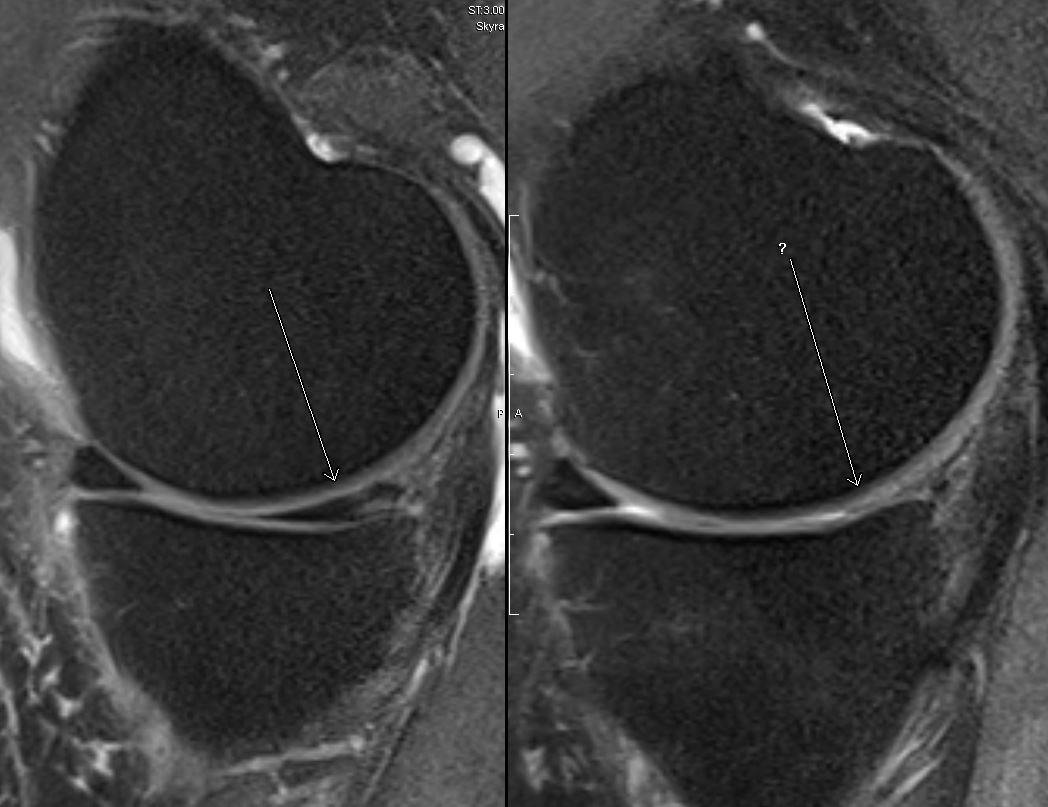 5.3mm
2.9mm
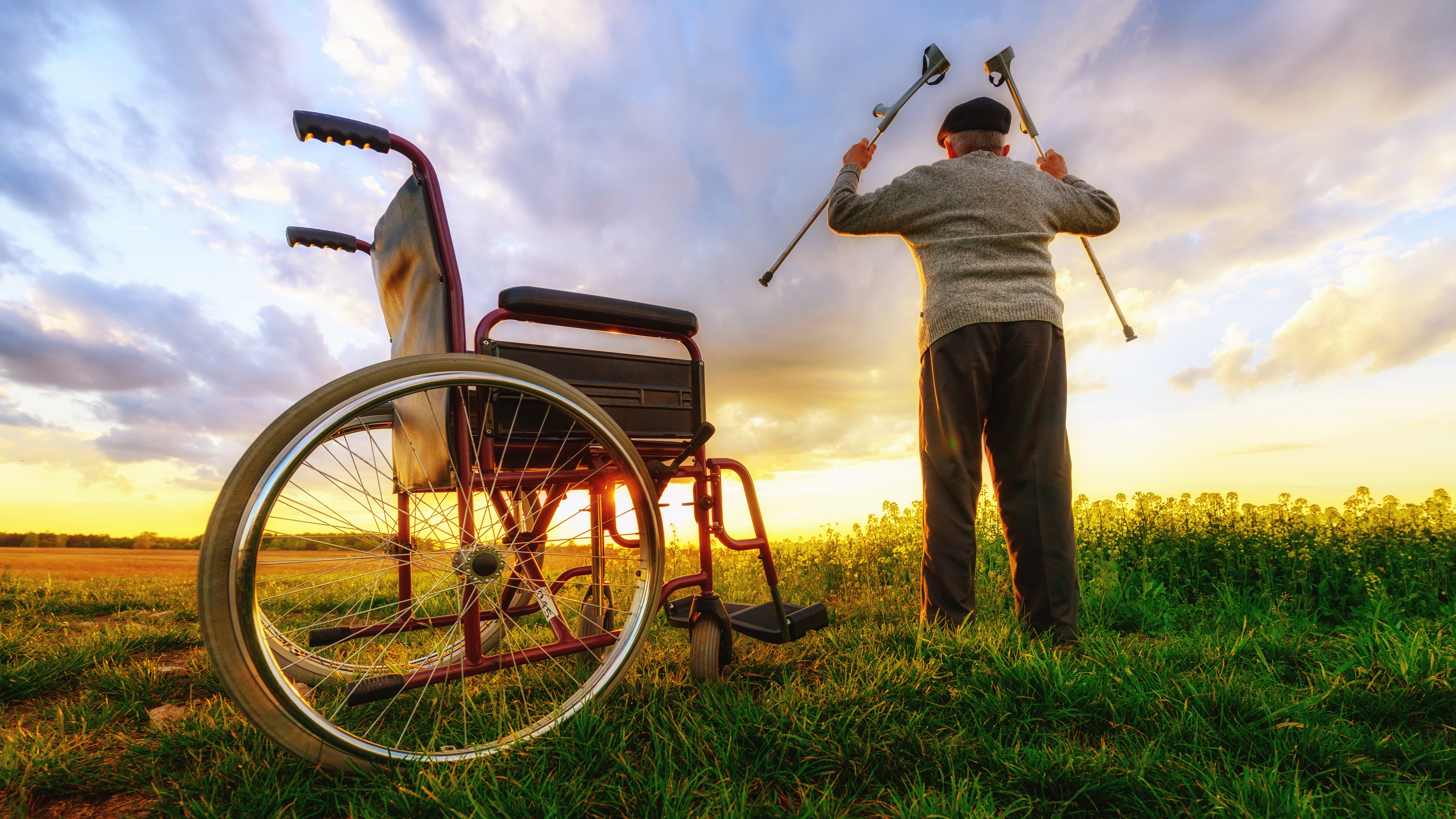 What can we currently do?
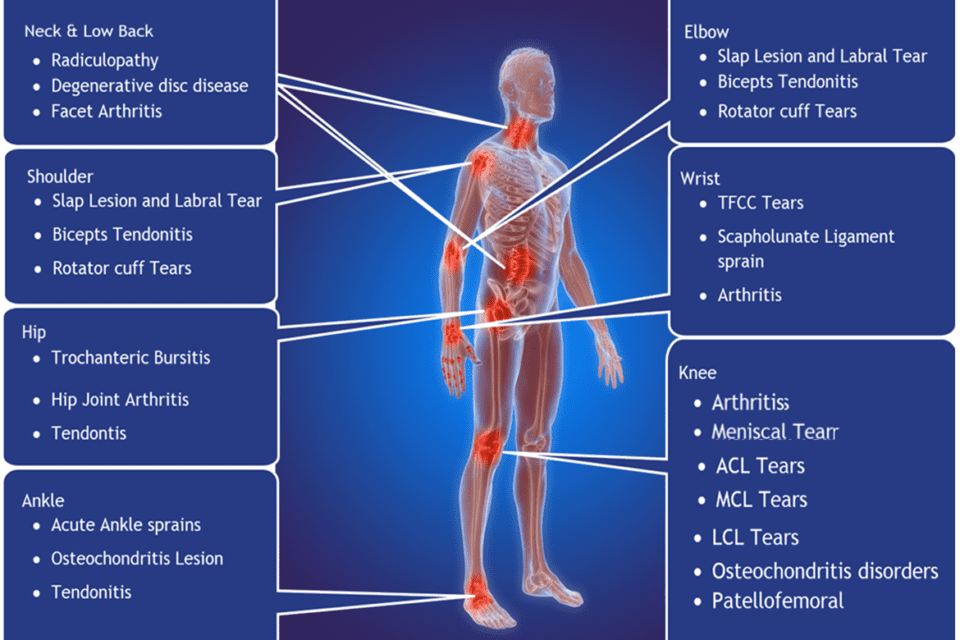 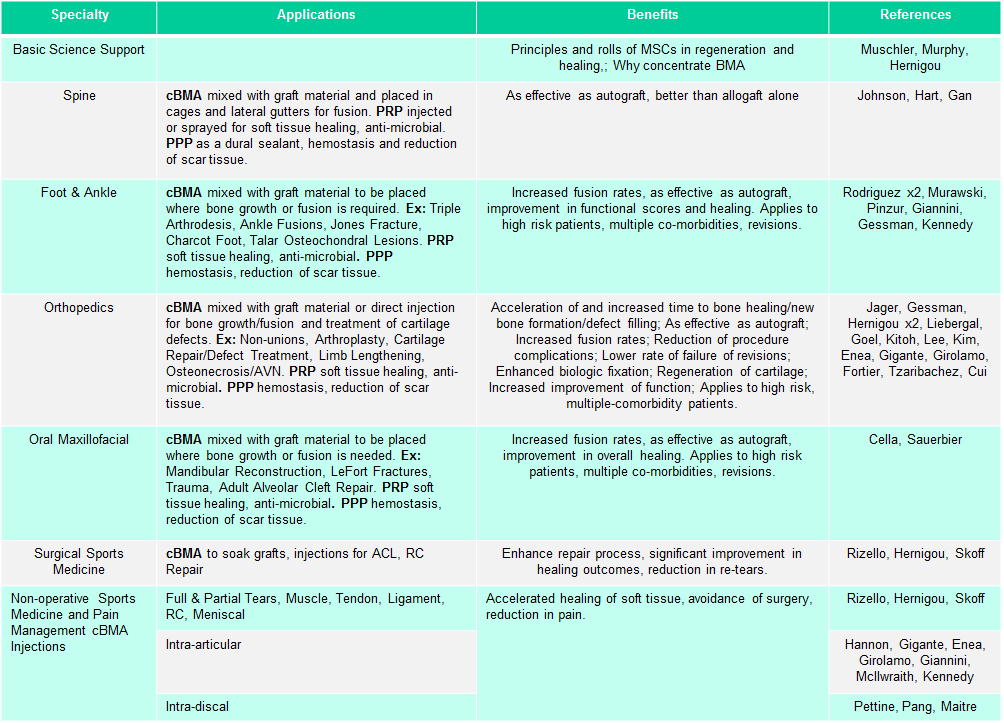 The biggest question is should it be done.
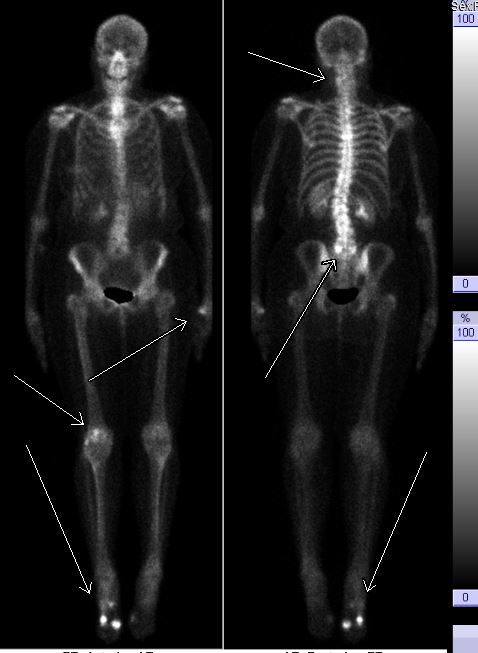 Joints
Ligaments
Tendons
Muscles
Nerves
Fractures
And combinations therein
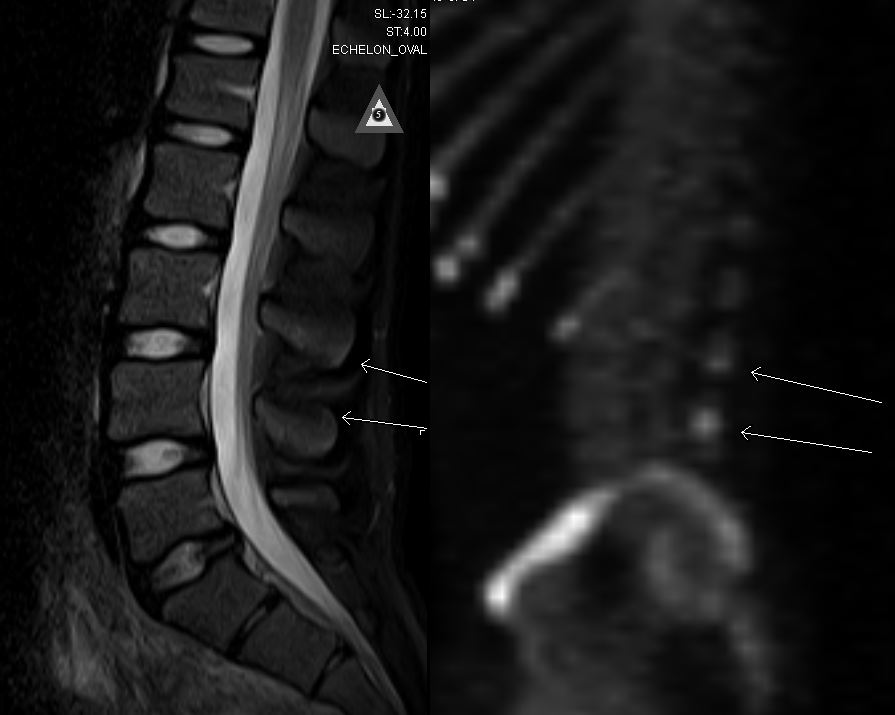 Transient Positional Pseudarthrosis of the Spinous Processes (TPPS)*
Transient compression of the interspinous ligaments, usually of the lumbar spine, secondary to pseudarthrosis of the spinous processes during extreme hyperextension.
Most commonly seen in gymnasts, cheerleaders, and dancers.
<20yo
Workup is often negative. Often missed on MR due to subtlety of findings or radiologist inexperience. 
Physical findings typically direct midline pain exacerbated with hyperextension and flexion. Tenderness on palpation of spinous processes and interspinous ligaments. 
Tx consists of termination of all hyperextension activities and/or US guided high dose PRP (>7x)
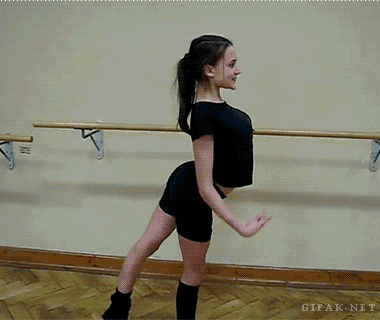 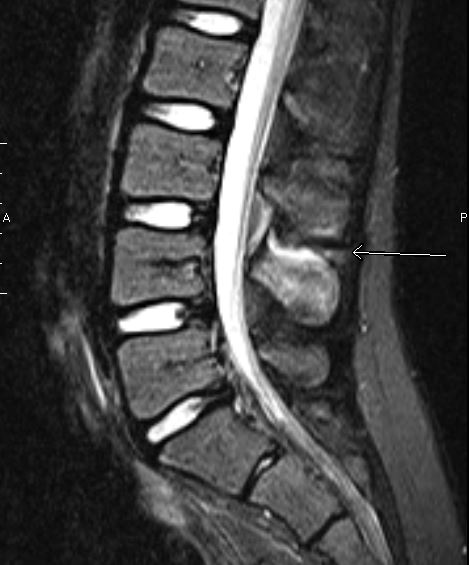 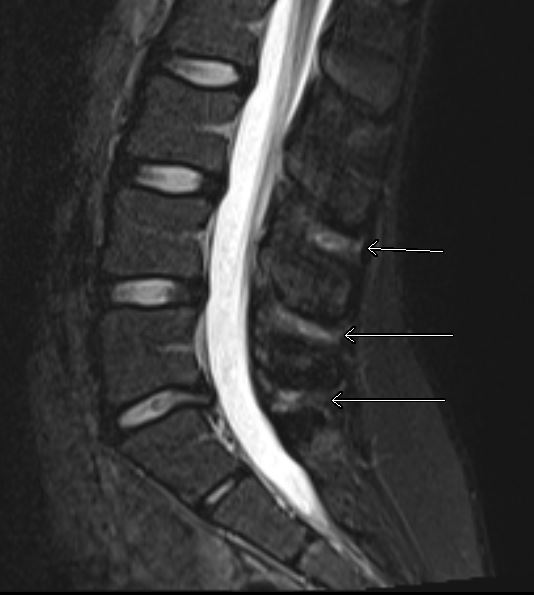 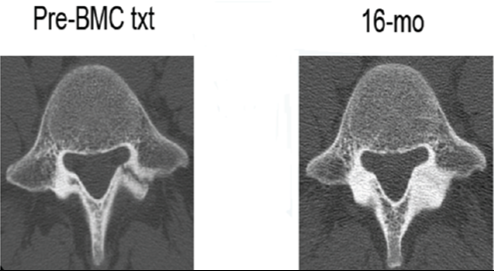 14yo volleyball player with unilateral L5 pars fx.
Tx - bracing, reduction of activities, and 2 PRP injections.
9mo persistent pain with fibrous non-union
BMAc at 9mo after initial Dx
7mo later, pt reports no pain and fx demonstrates complete healing
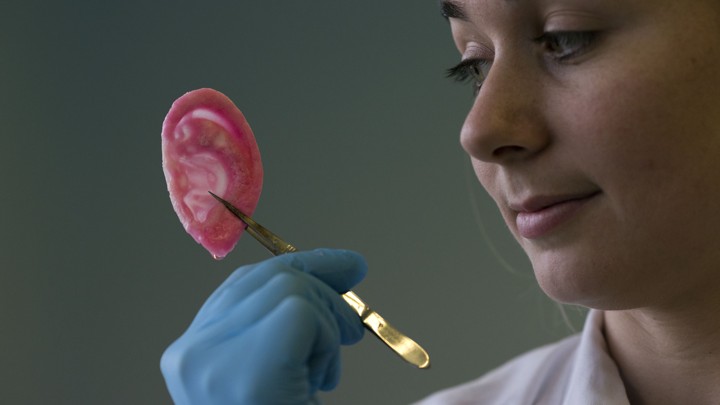 Future of Regenerative Medicine